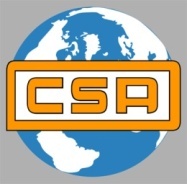 CZECH SALES ACADEMY Hradec Králové – VOŠ a SOŠ s.r.o.
Hradecká 1151, 500 03 Hradec Králové
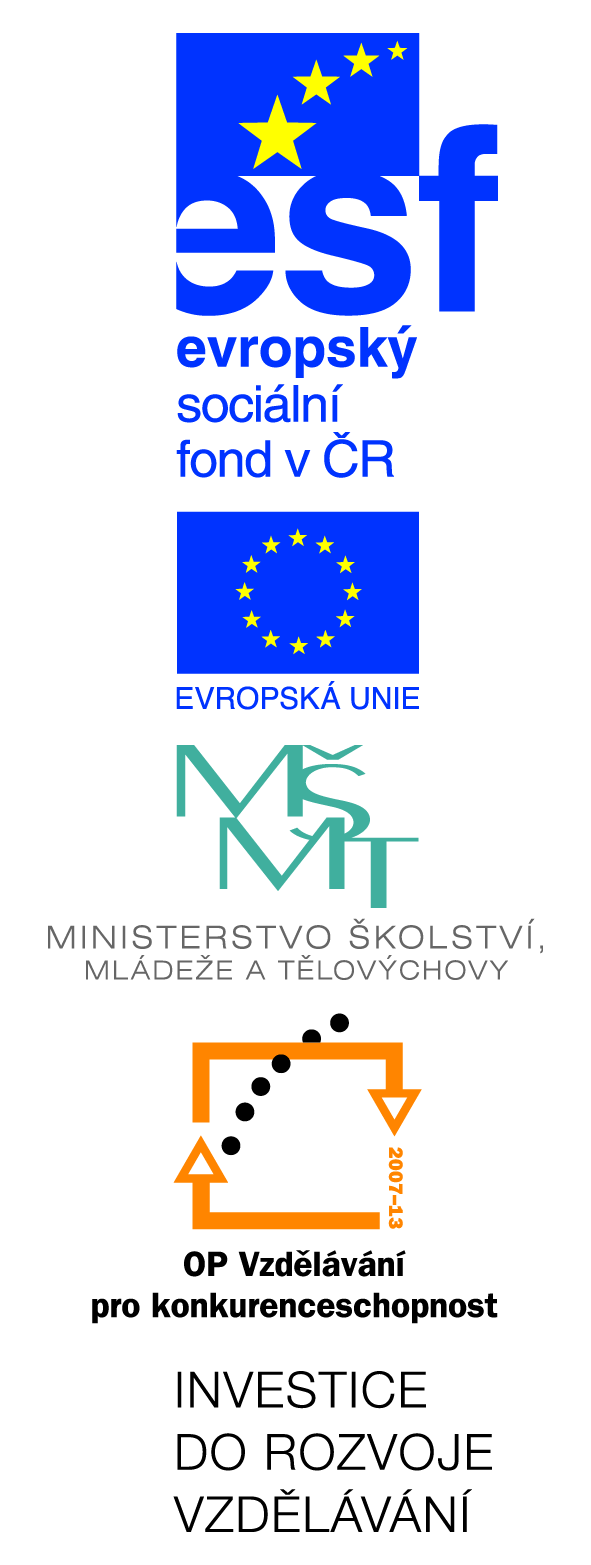 Zaměstnanci v podniku
1
Zaměstnanci v podniku
Pro práci potřebujeme zaměstnance.

Skupiny zaměstnanců:

 dělníci – vykonávají fyzickou práci za pomocí strojů, nástrojů a zařízení. 

duševní pracovníci – vykonávají činnost duševní a tvůrčí.

provozní a obsluhující pracovníci – doprava, skladování, poskytování služeb.
2
Zaměstnanci v podniku
Trh práce
Poptávka po určitých zaměstnancích vyplývá ze situace na trhu. Ovlivňuje ji:

→ poptávka po produktu daného podniku
→ poptávka po zaměstnancích s určitou kvalifikací

Poptávka a nabídka jsou závislé 
na ceně práce – mzdě.
3
Zaměstnanci v podniku
Plánování zaměstnanců

Podnik plánuje:

→ Potřebu zaměstnanců – počet, v jaké kvalifikaci

→ Péče o zaměstnance včetně odměňování

Potřebný počet zaměstnanců – vychází z produkce podniku. 
Stanovení dle situace (např. sezónní zboží)
 stanoveno normou 	- časová
 množství
4
Zaměstnanci v podniku
Získávání zaměstnanců

 inzerce – tisk, internet, vývěska

doporučení 

spolupráce s ÚP, SŠ, VŠ

zájemci se hlásí sami
5
Zaměstnanci v podniku
Při výběrovém řízení se zjišťují:

Odborné schopnosti, znalosti a zkušenosti = kvalifikace

Osobní předpoklady pro výkon určitého zaměstnání 		(komunikativnost)

Znalosti jazyka (u jiných národností místní jazyk)
6
Zaměstnanci v podniku
Použité zdroje:

Klínský P., Münch O., Ekonomika pro obchodní akademie a ostatní střední školy,  1 díl.
7